Fis-skiet ta’ Carmel Calleja
Hija poeżija ispirata min-natura. Il-poeta jsib l-ispirazzjoni tiegħu mis-skiet li jaqa’ fil-bajja xħin jidlam u jitilqu n-nies.
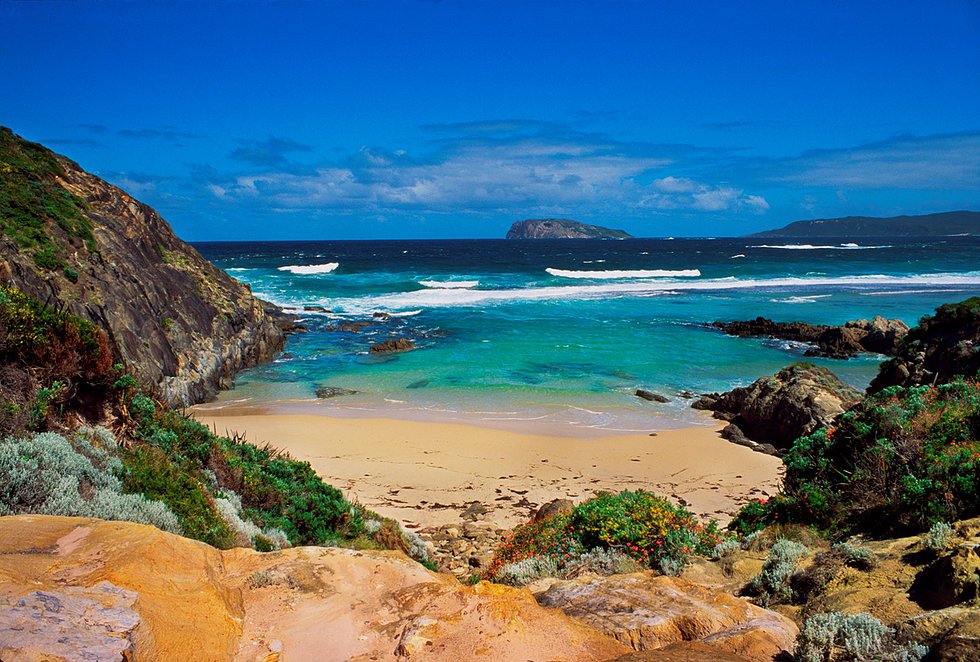 Fis-skiet ta’ Carmel Calleja
Il-poeta jidher bħlala osservatur li jara dak li “l-folla ordinarja” forsi ma tapprezax biżżejjed.
Permezz ta’ din il-poeżija l-poeta qiegħed iwassal is-sens qawwi ta’ armonija riflessa fin-natura.  Dan jagħmlu billi jippreżenta lill-gawwija u lill- baħar  qishom żewġ maħbubin.
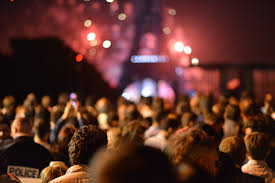 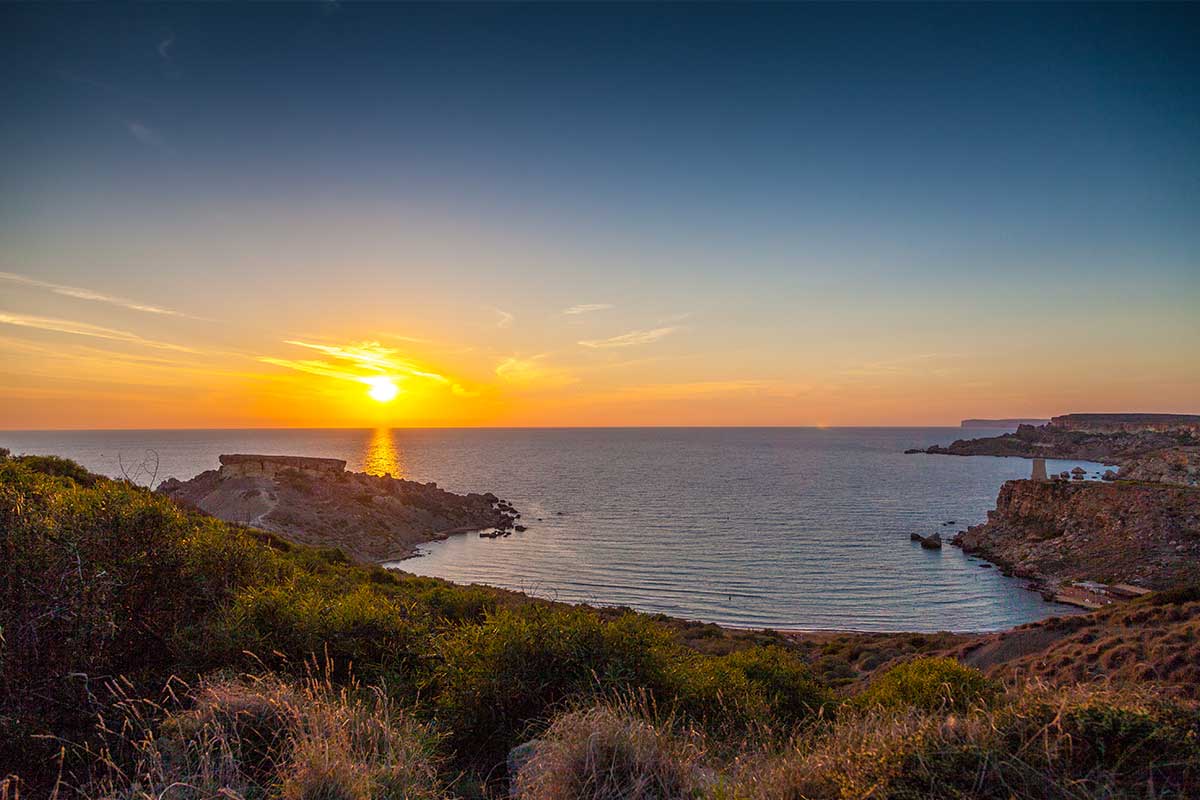 Fis-skiet ta’ Carmel Calleja
Is-sempliċità li biha hija miktuba din il-poeżija donnha tkompli ġġegħelna nirrealizzaw kemm sirna aljenati  u m’għadniex nafu  napprezzaw is-sbuħija u s-sempliċita` fin-natura ta’ madwarna.